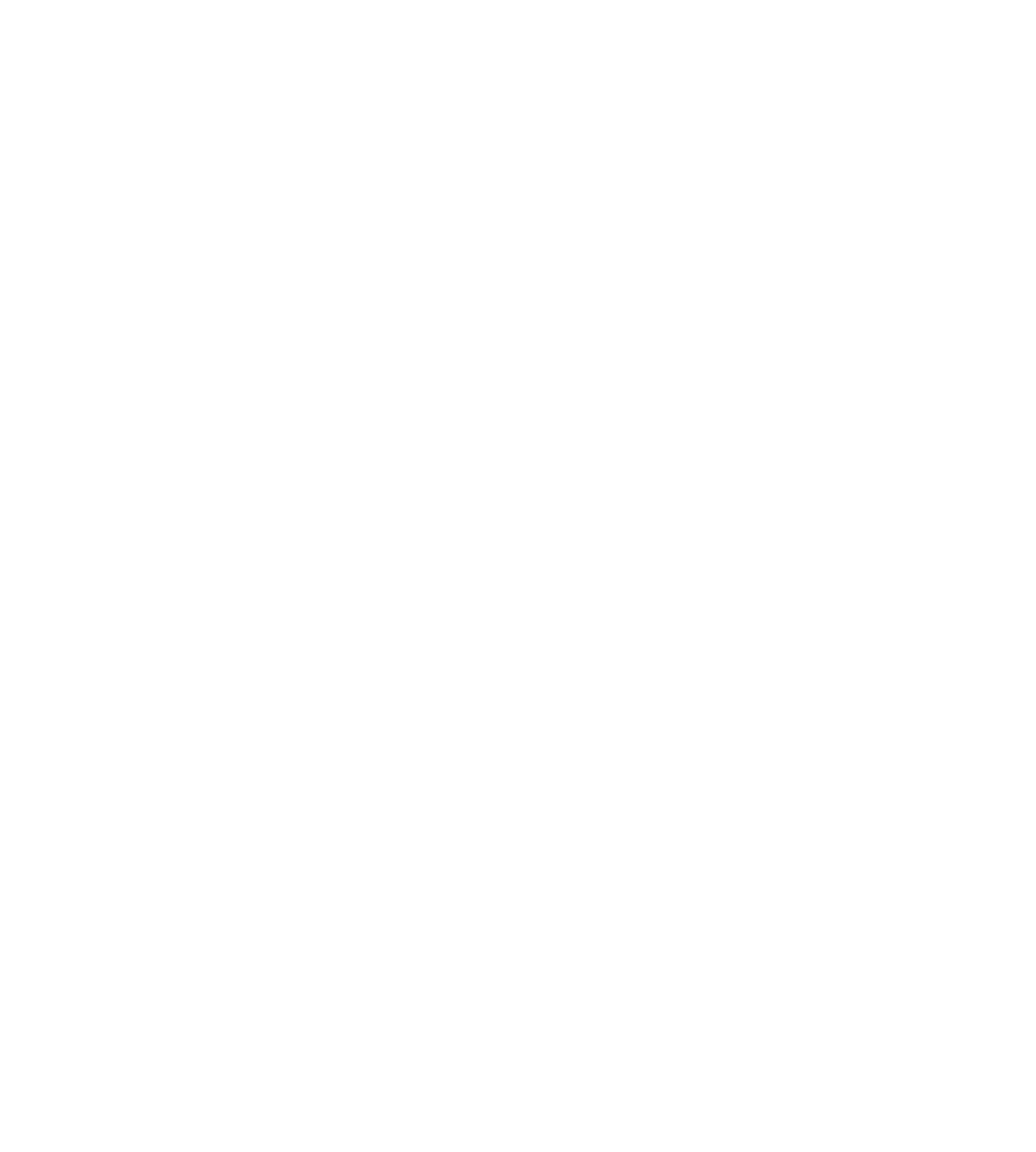 Sensitivity of North American Monsoon Convective Precipitation Flooding in Arizona to the Atmospheric Boundary Layer and Circulation

Brooke Sullivan 
Mentor: Dr. Dorothea Ivanova
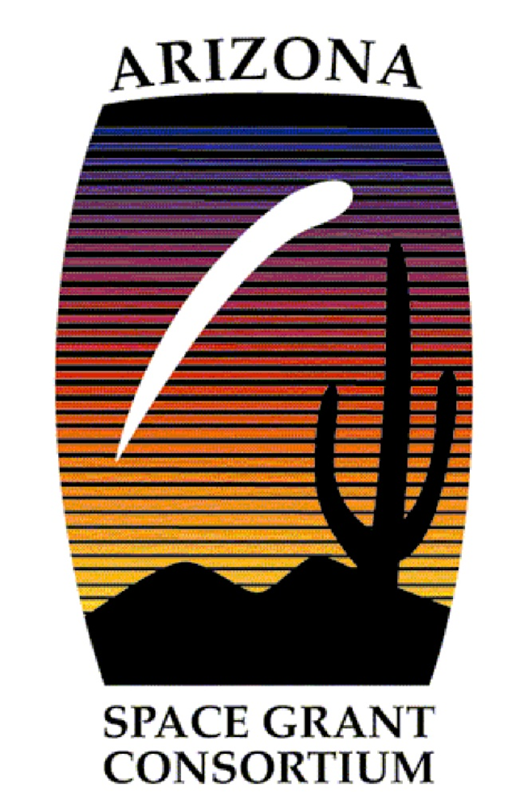 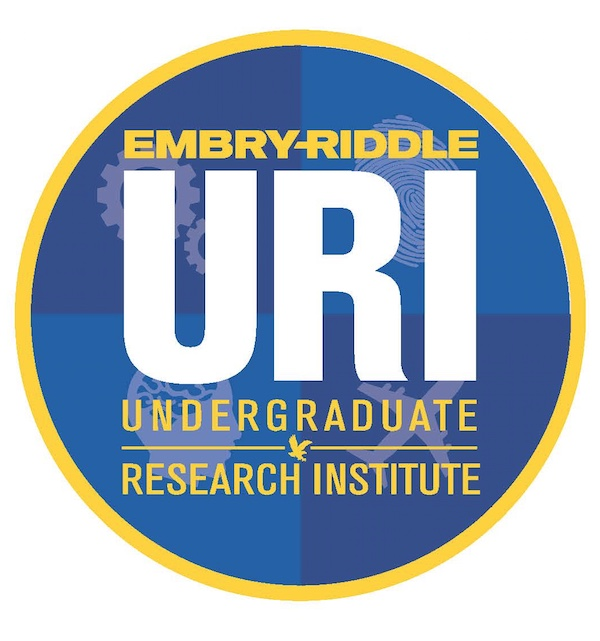 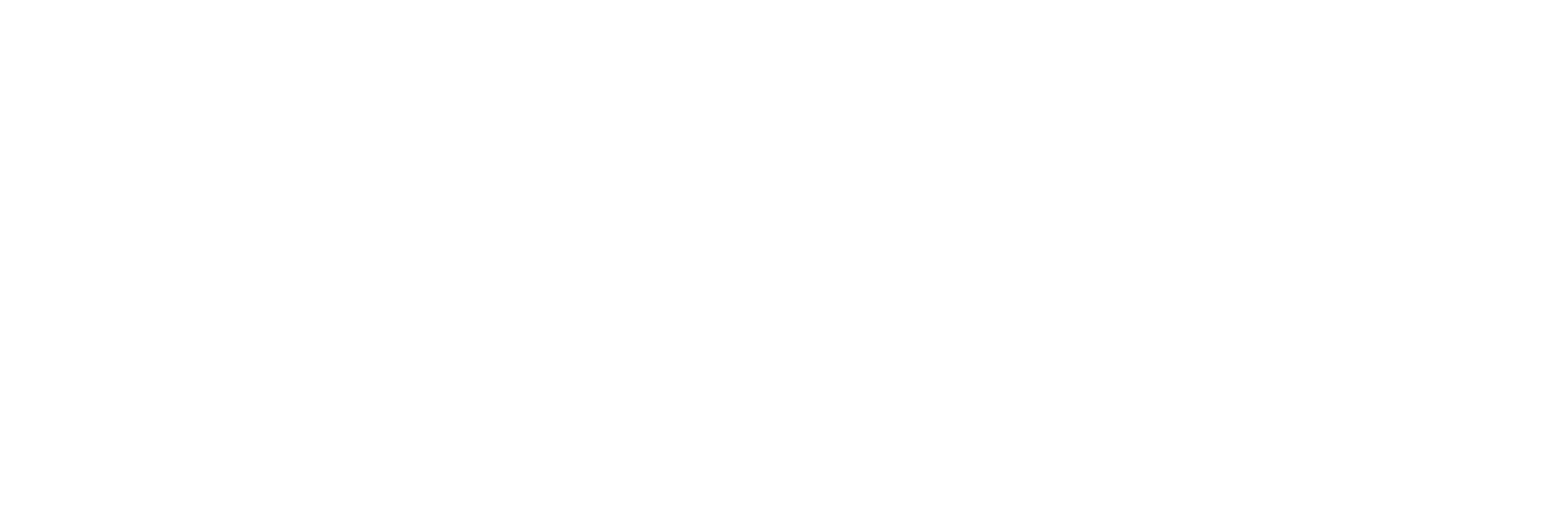 Significance of Event and Emergency Response
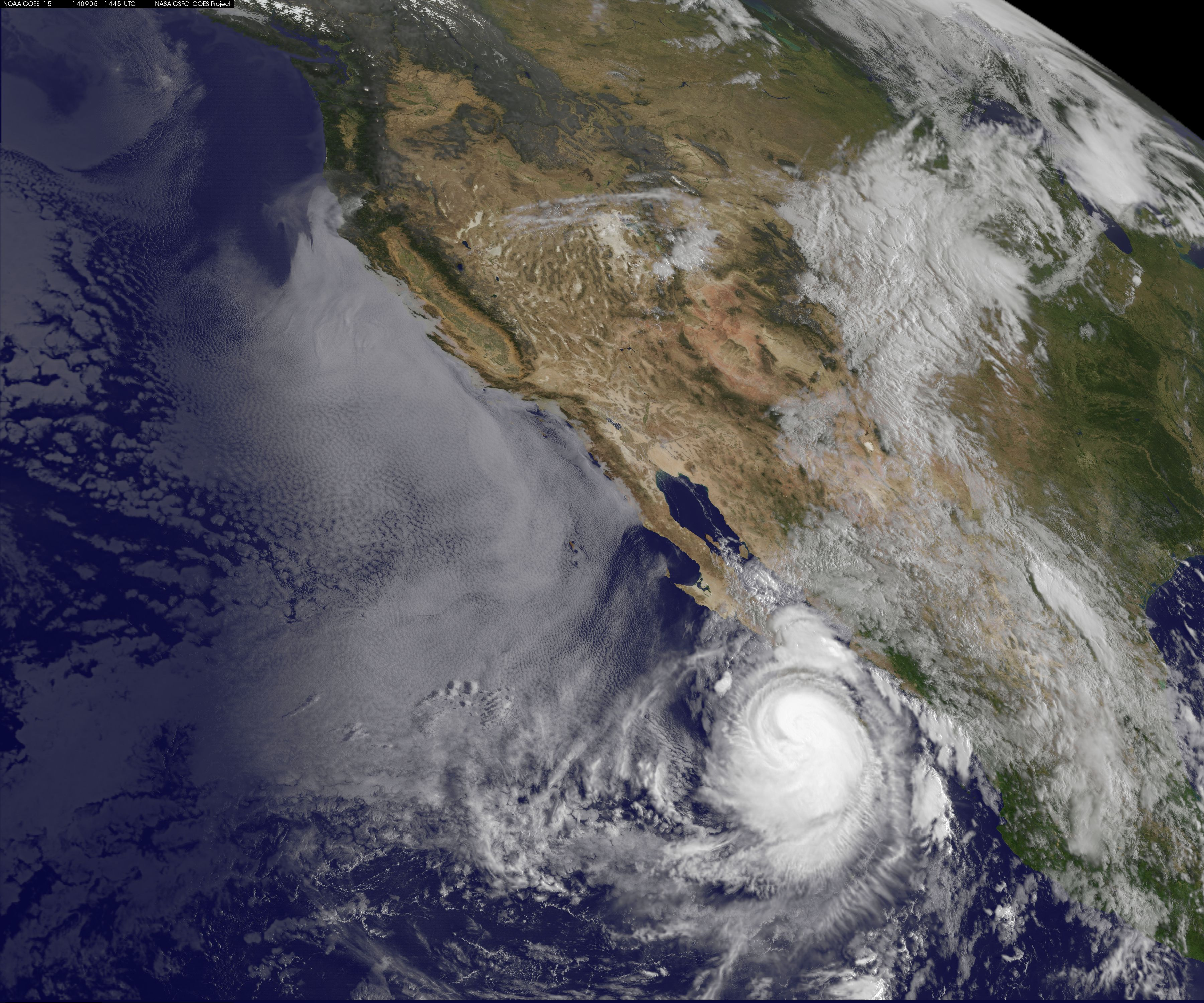 Hurricane Norbert strengthened on September 6th, 2014 
Heavy rain event lasted from 10pm MST on the 7th until 11am MST on the 8th
Caused devastating flooding in Central AZ
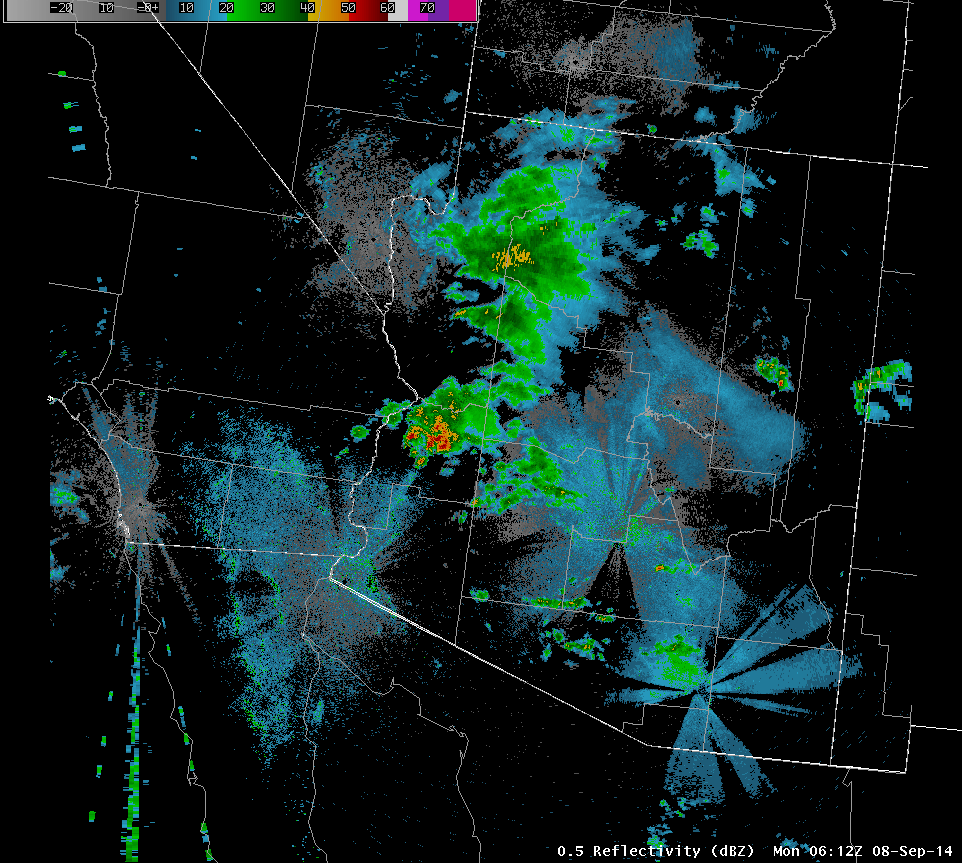 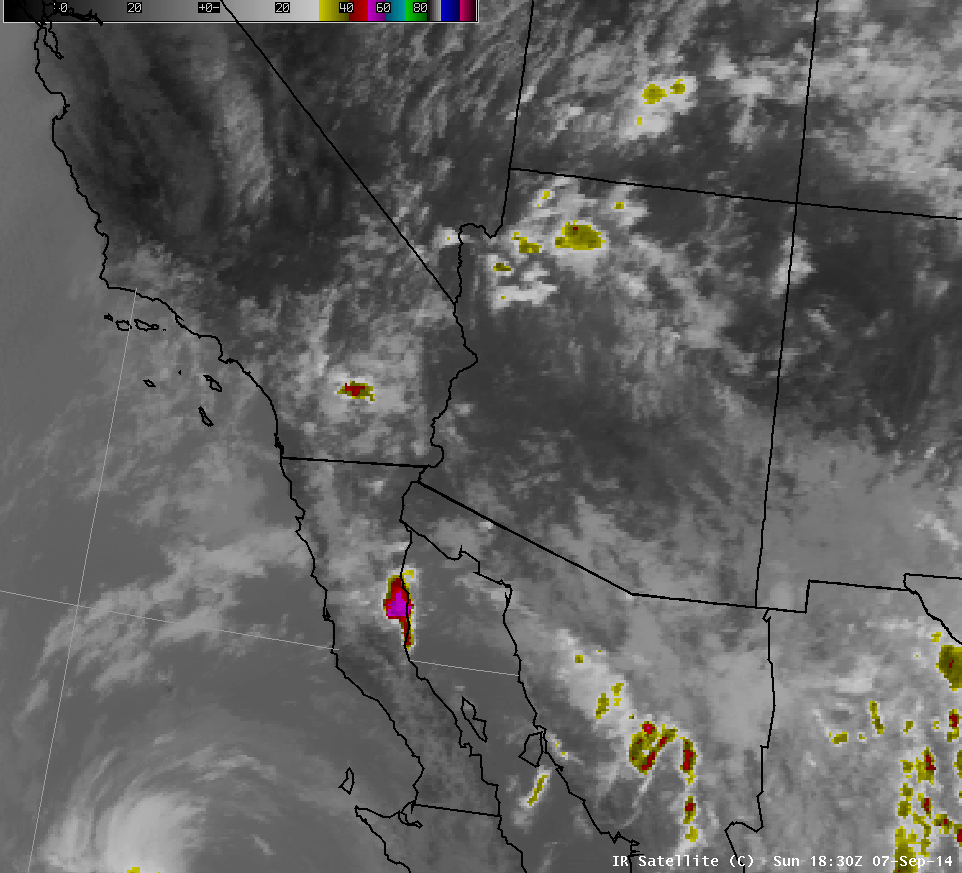 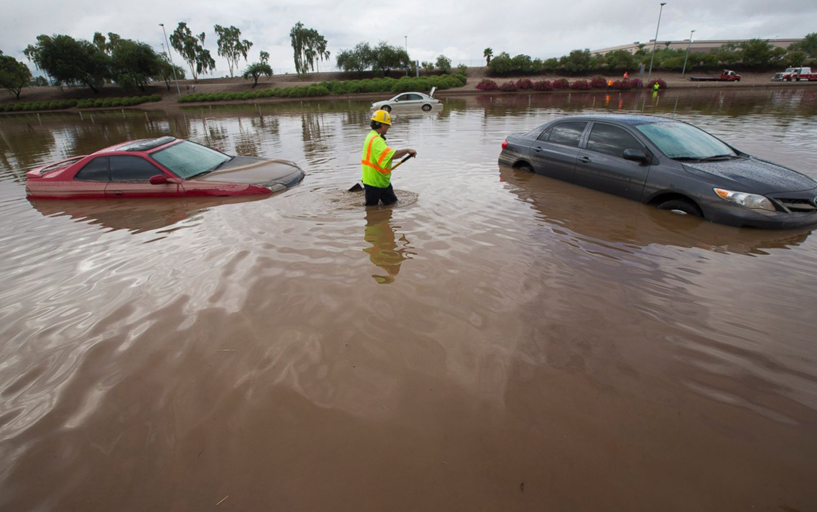 $16.3 million in damages in Maricopa County, $1.1 million in La Paz County
Officials declared a statewide emergency and within the Phoenix metro
FEMA approved federal disaster assistance for Maricopa and La Paz counties
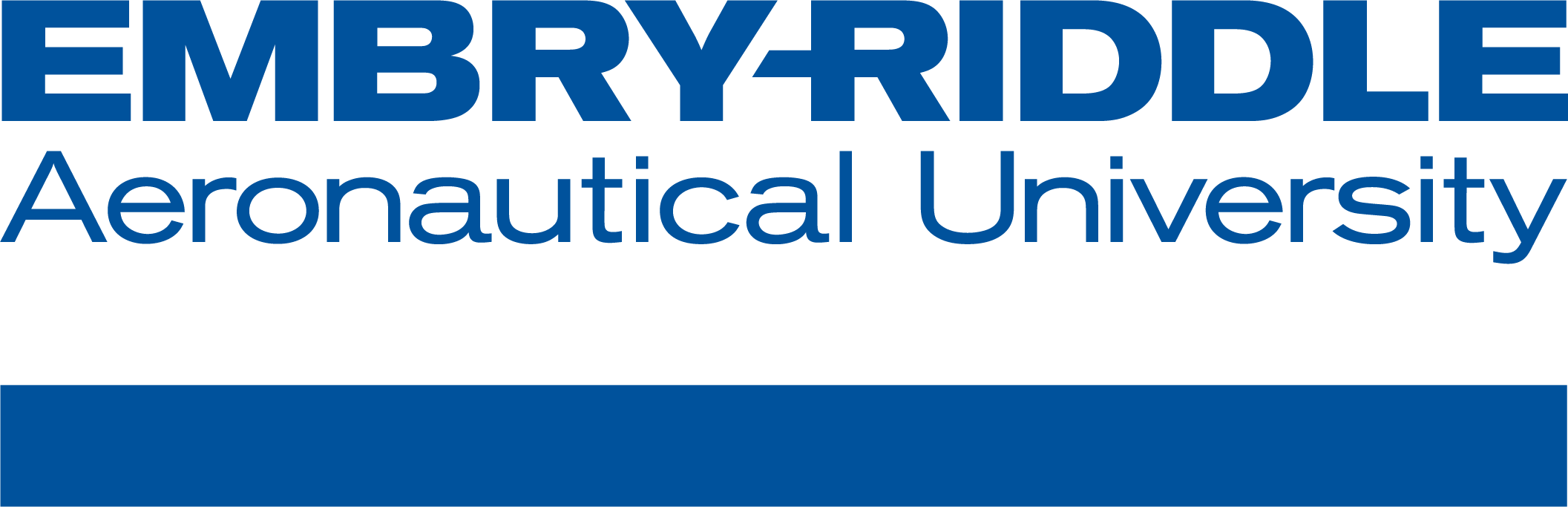 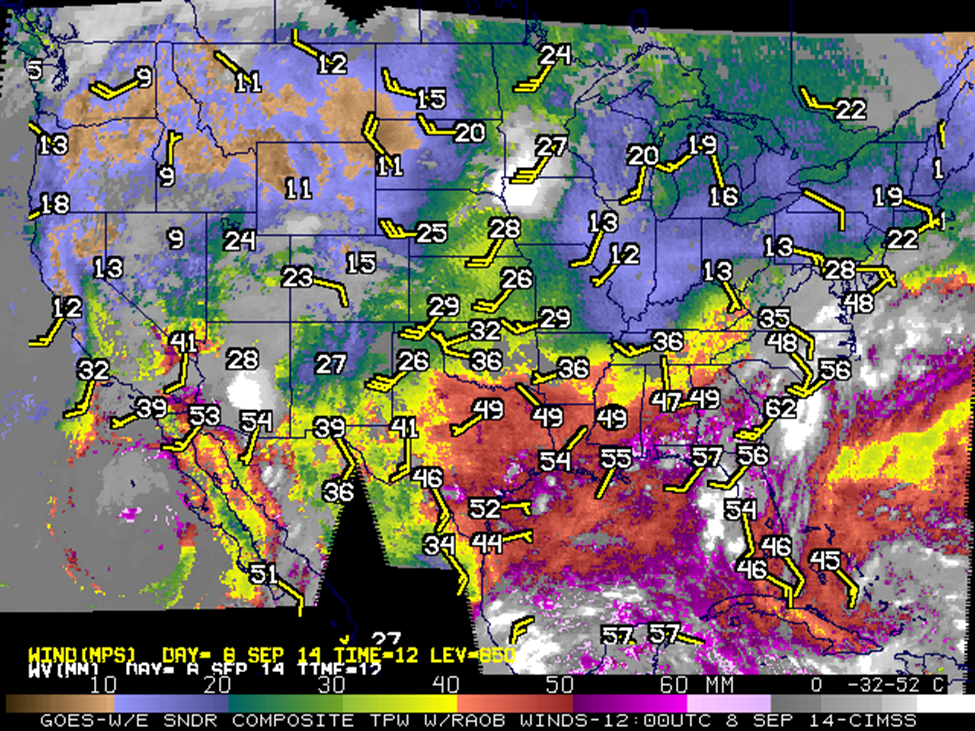 Convective Environment
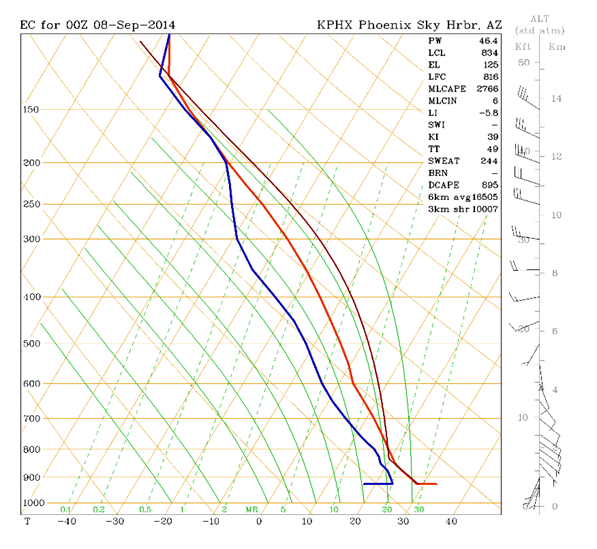 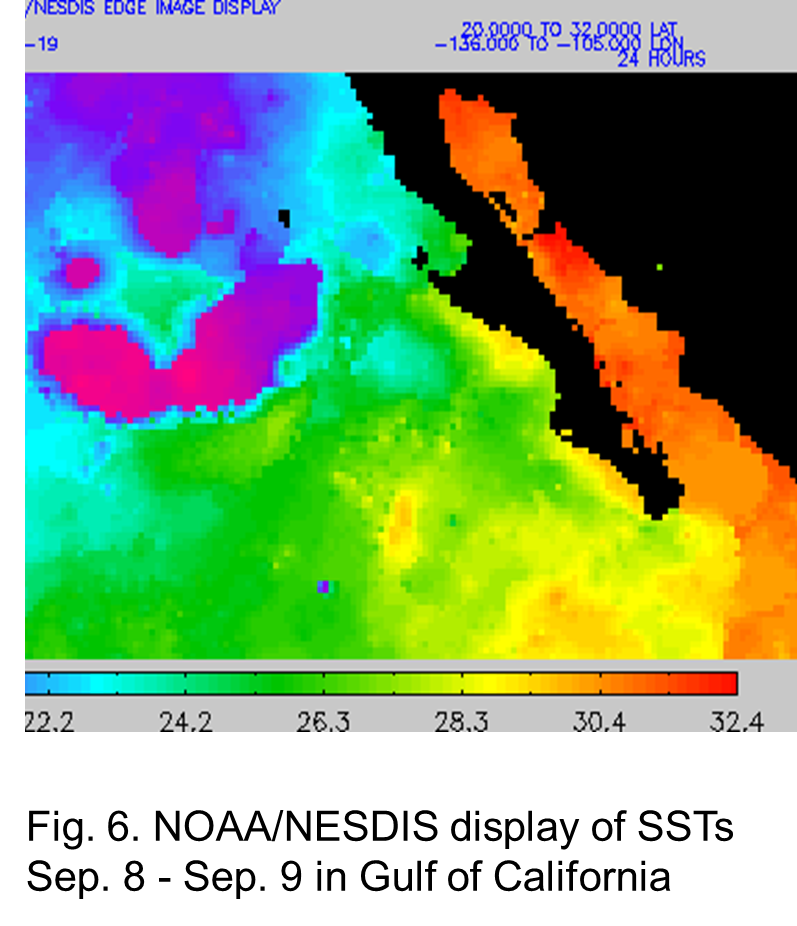 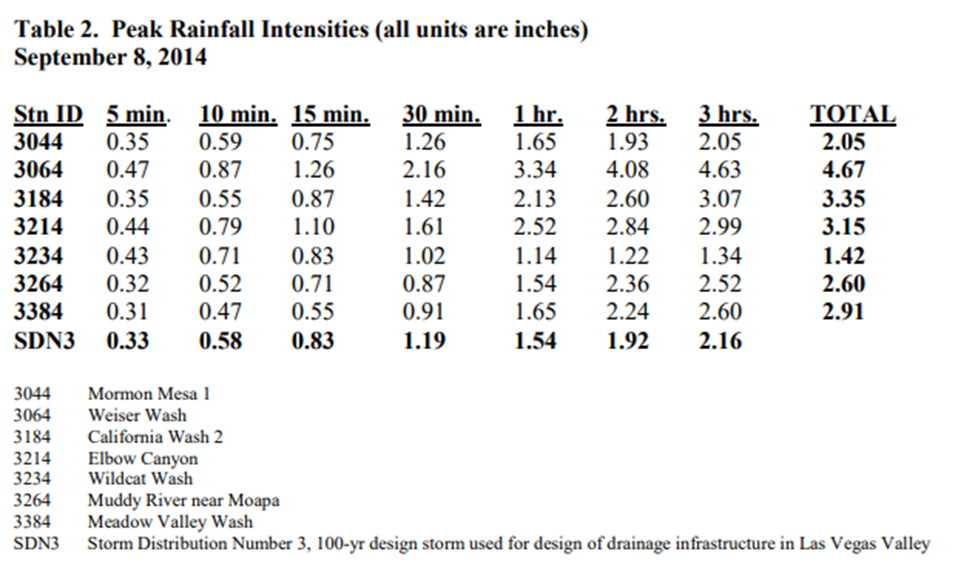 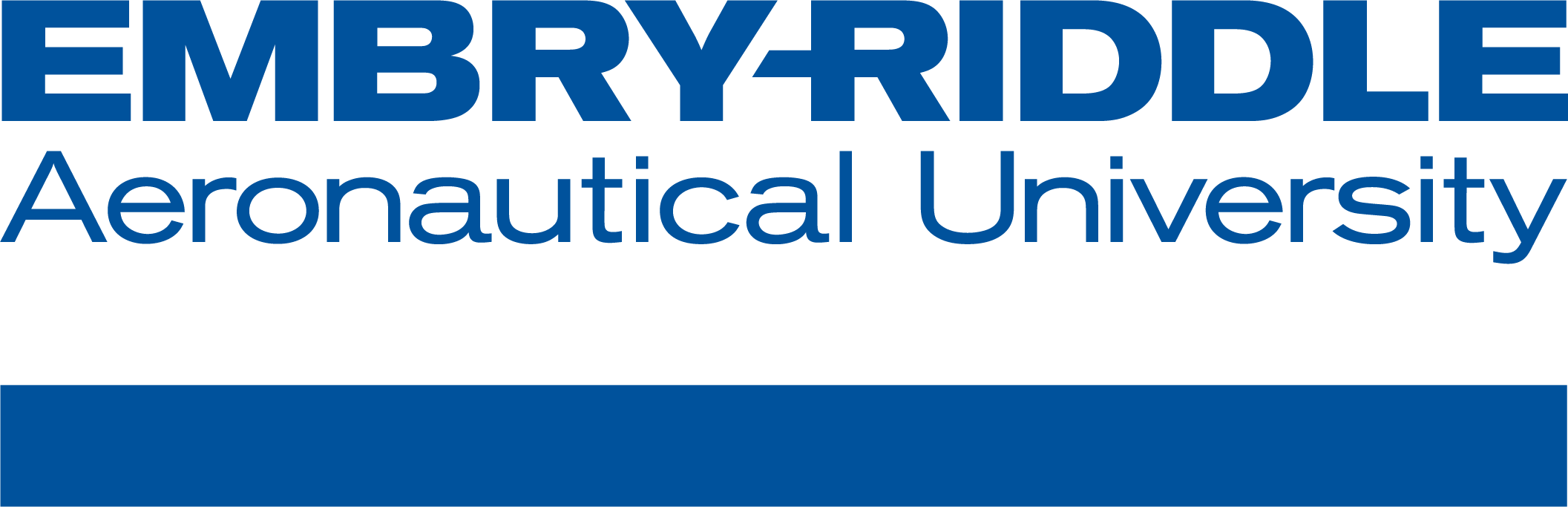 Research Objective – Using the WRF-ARW Model
Advanced Research Weather Research and Forecasting mesoscale model (ARW-WRF) – Version 4.4.1 
Two-way nesting procedures were executed:
Outer domain (30 km grid resolution)
Second nest (10 km grid resolution)
Third nest (3 km grid resolution)
A  Rapid Update Cycle (RUC) land-surface model was used for topographical features
A convective parameterization was used specializing in entrainment and comprehensive microphysics
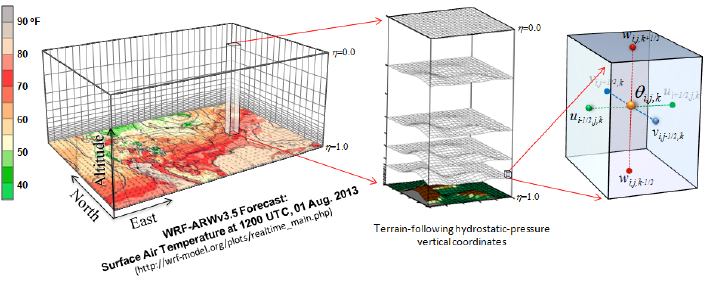 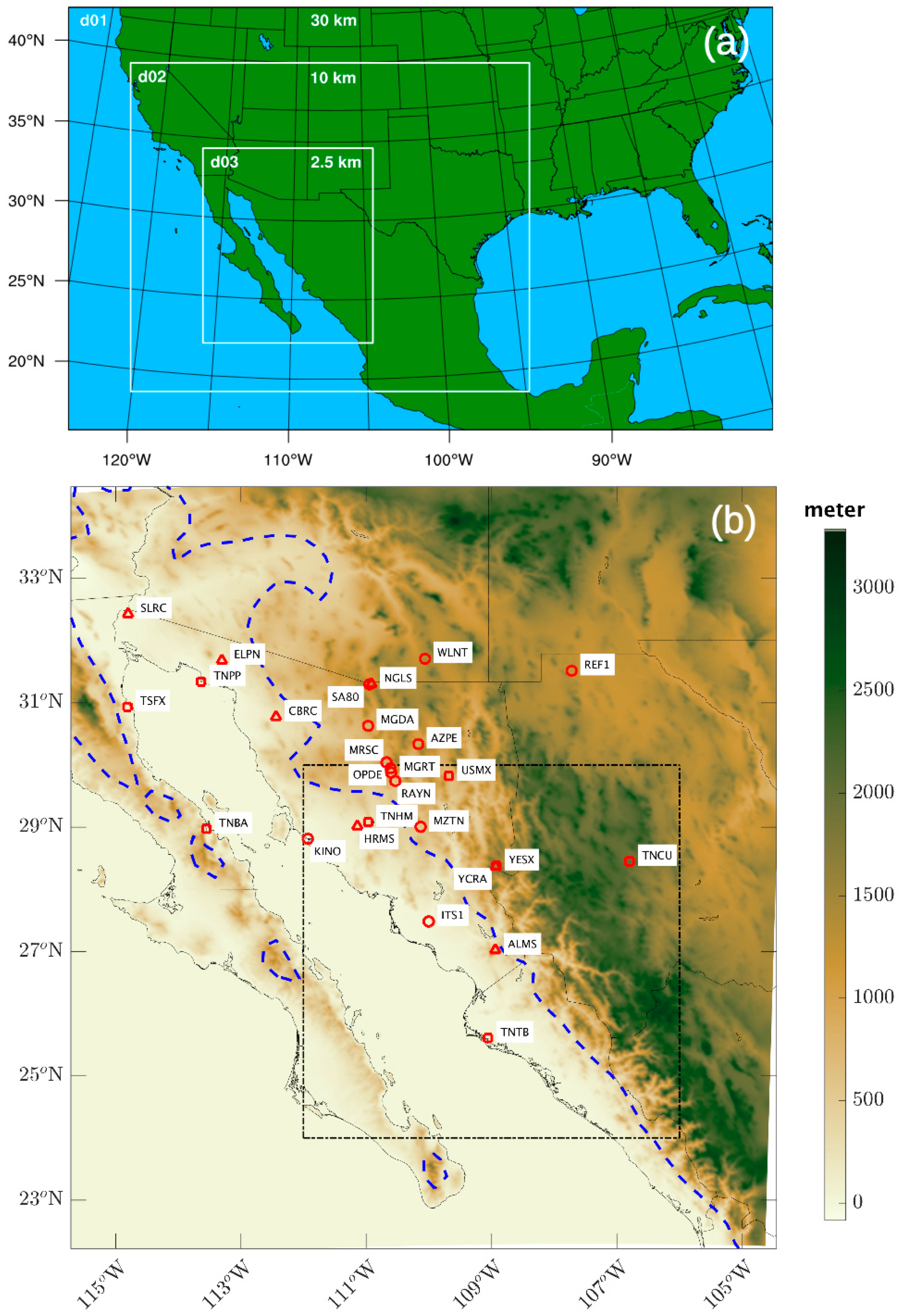 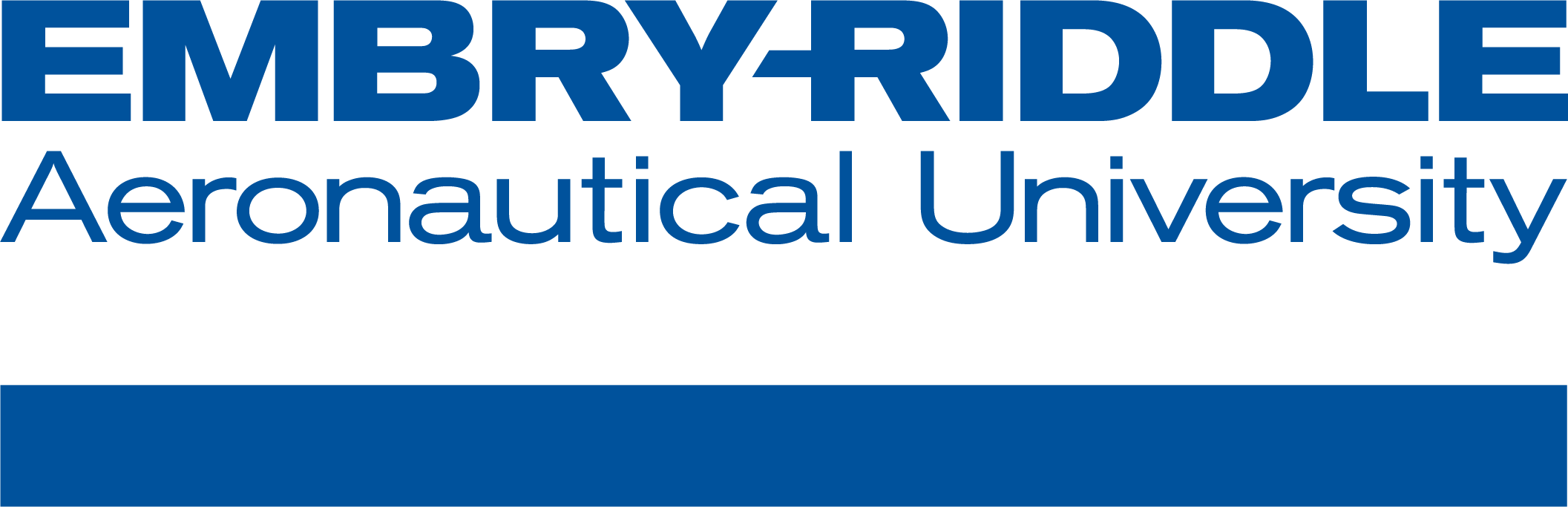 WRF-ARW Model Outputs
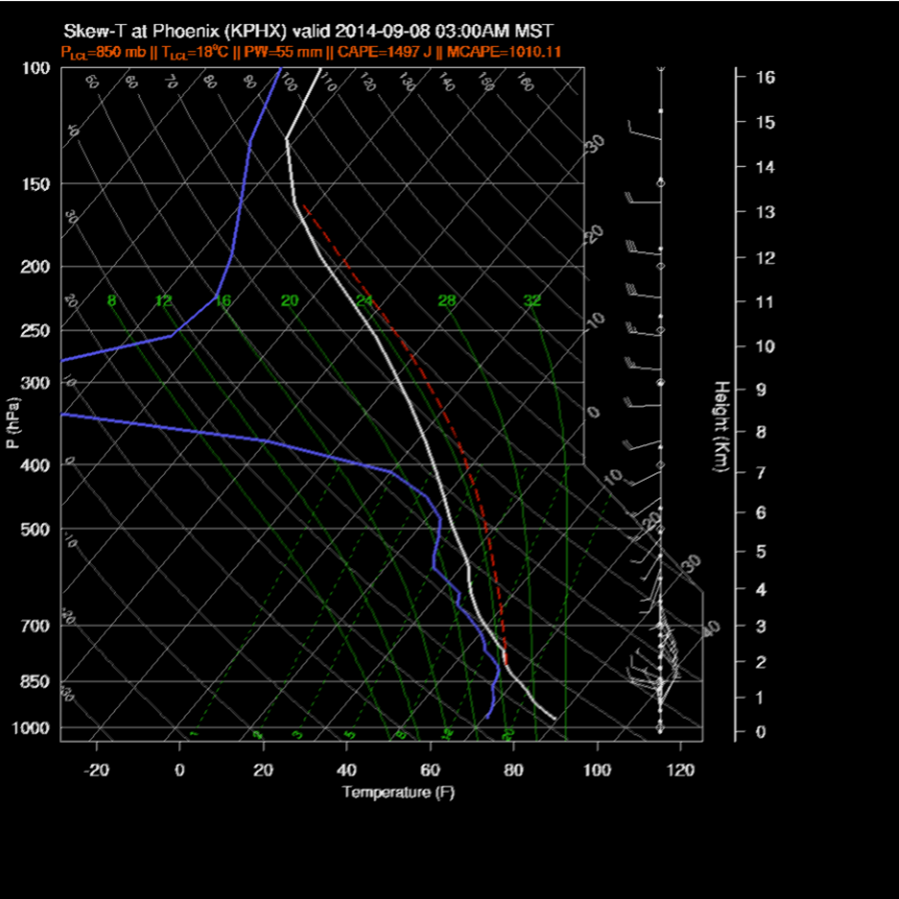 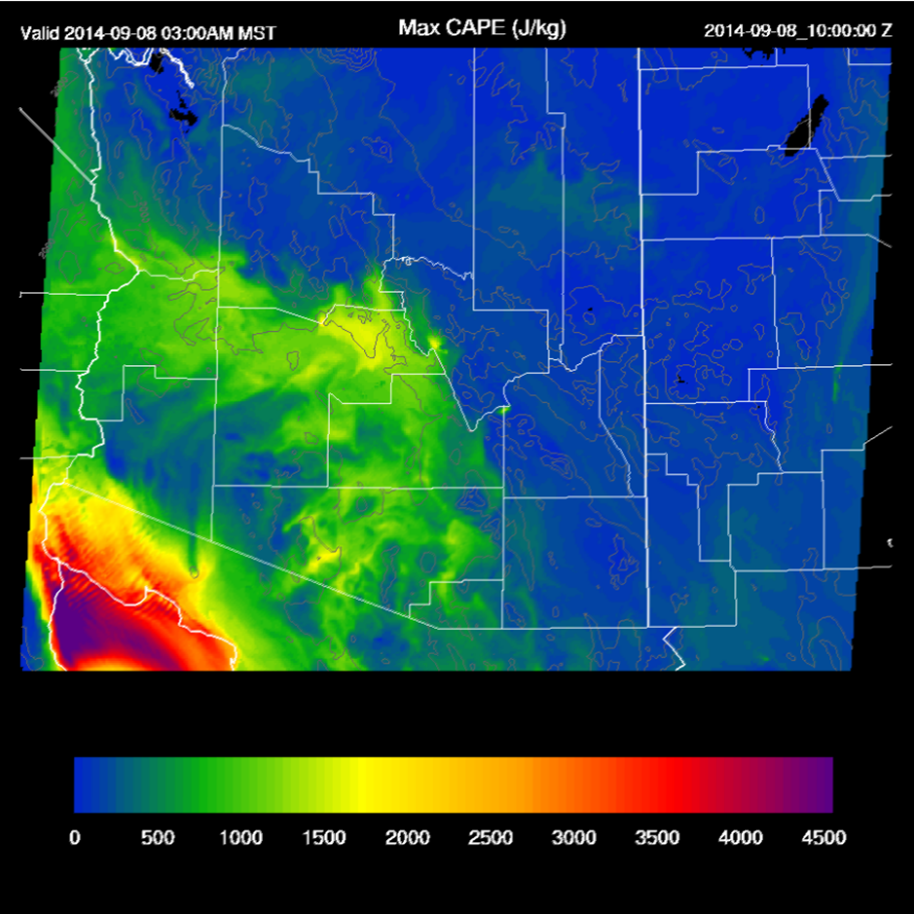 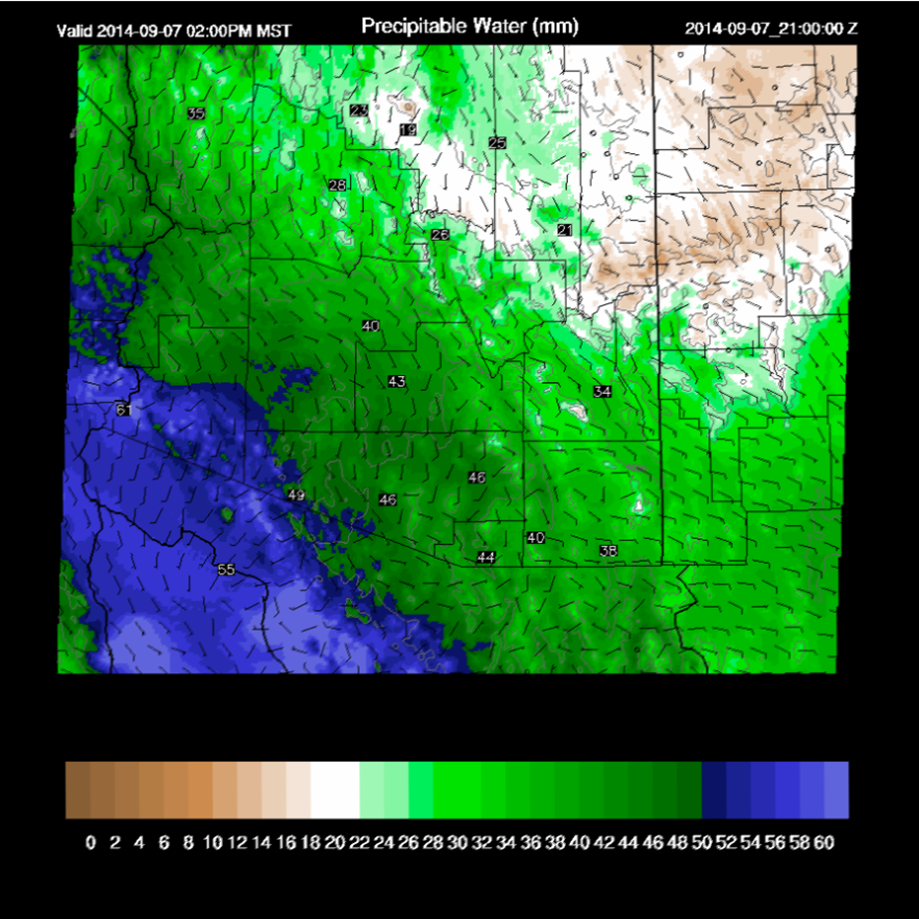 Fig. High CAPE, supports strong early morning storms in and around Phoenix. Note the strong mid-level winds
Fig. CAPE is increasing in Arizona during the early morning hours of September 8th, 2014
Fig. Winds and Precipitable Water (PW) September 7th, 2014. Heavy rain is a big threat for PW of 43-49 mm
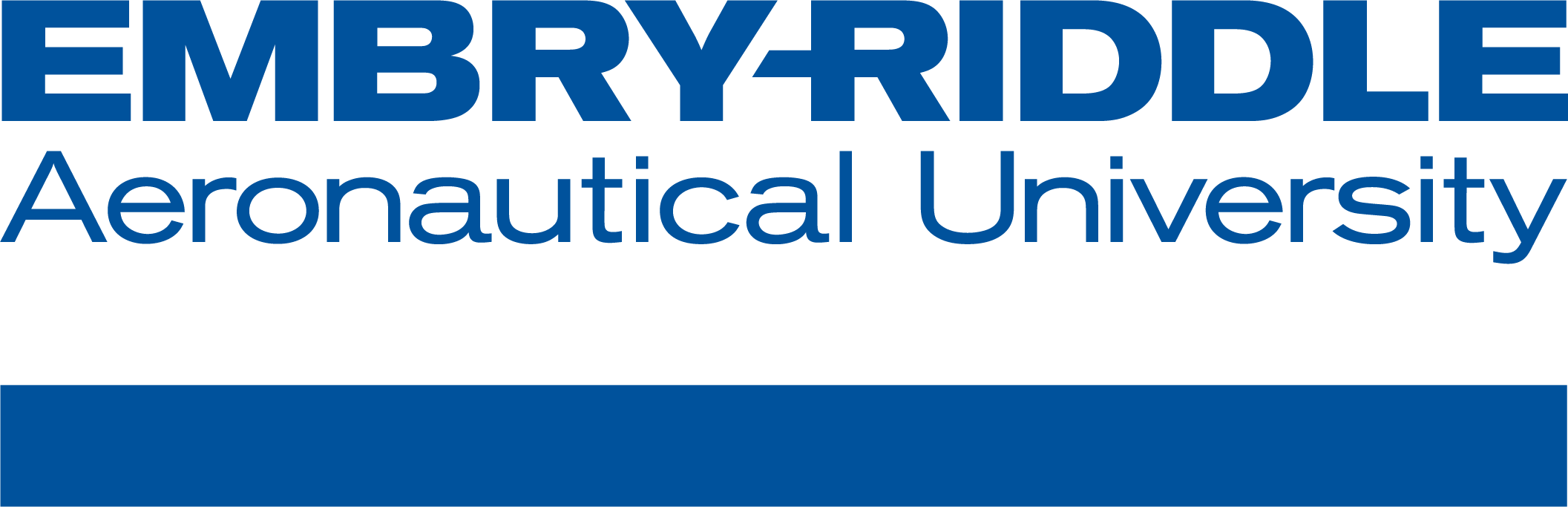 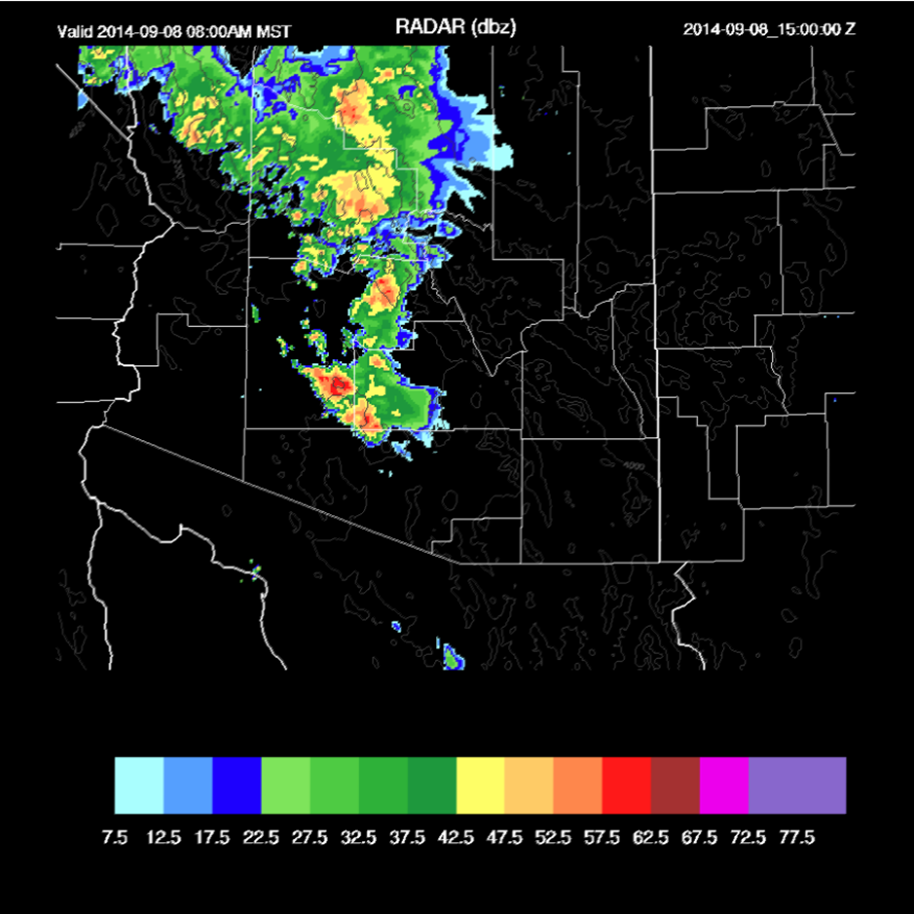 WRF-ARW Validations
WRF model predicted radar output for 1800Z 8th Sept., at the time of the flood
It also predicted rain would propagate over Tucson on 1200Z on 9th Sept. 2014
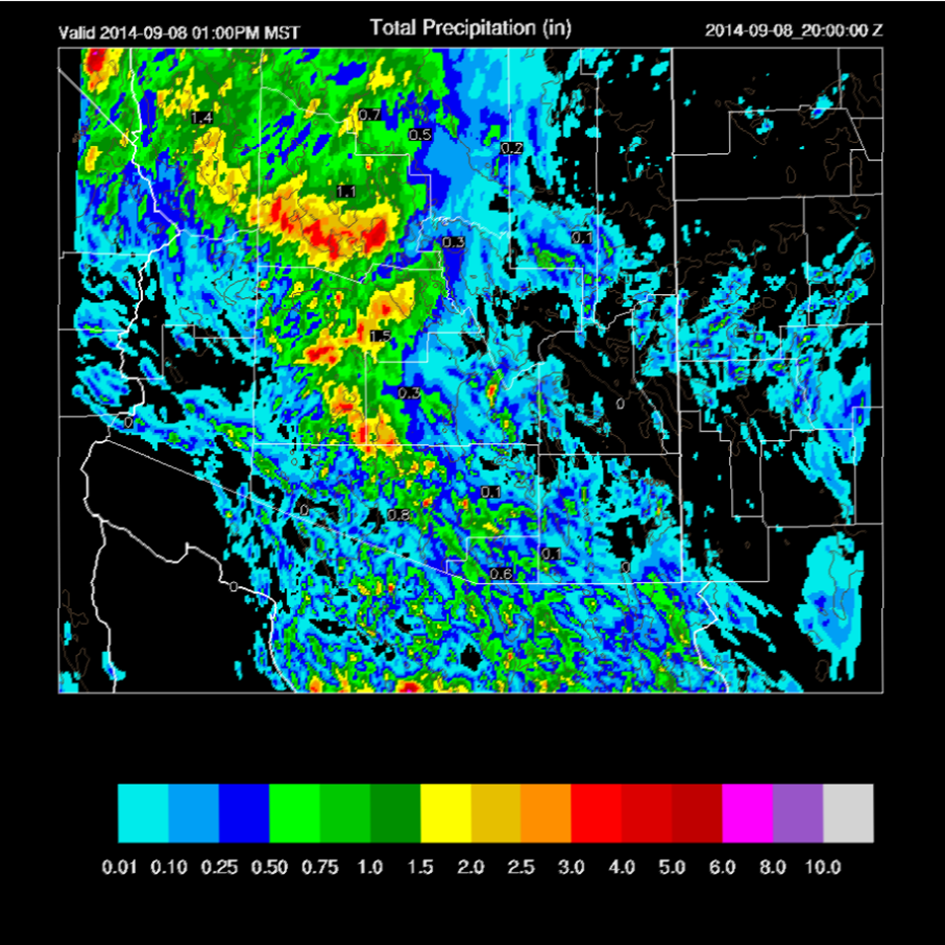 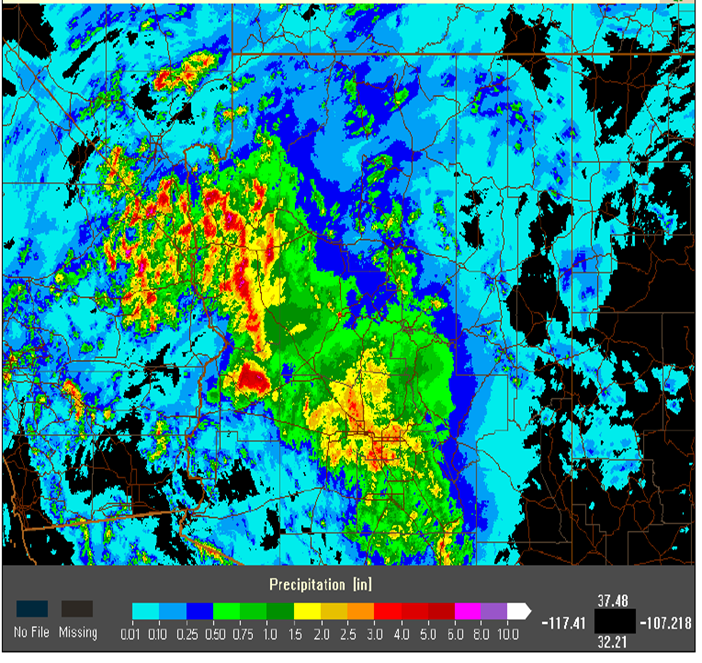 Fig. WRF Radar output, 8th Sept. 2014. Widespread deep convection underway at 15Z in the morning
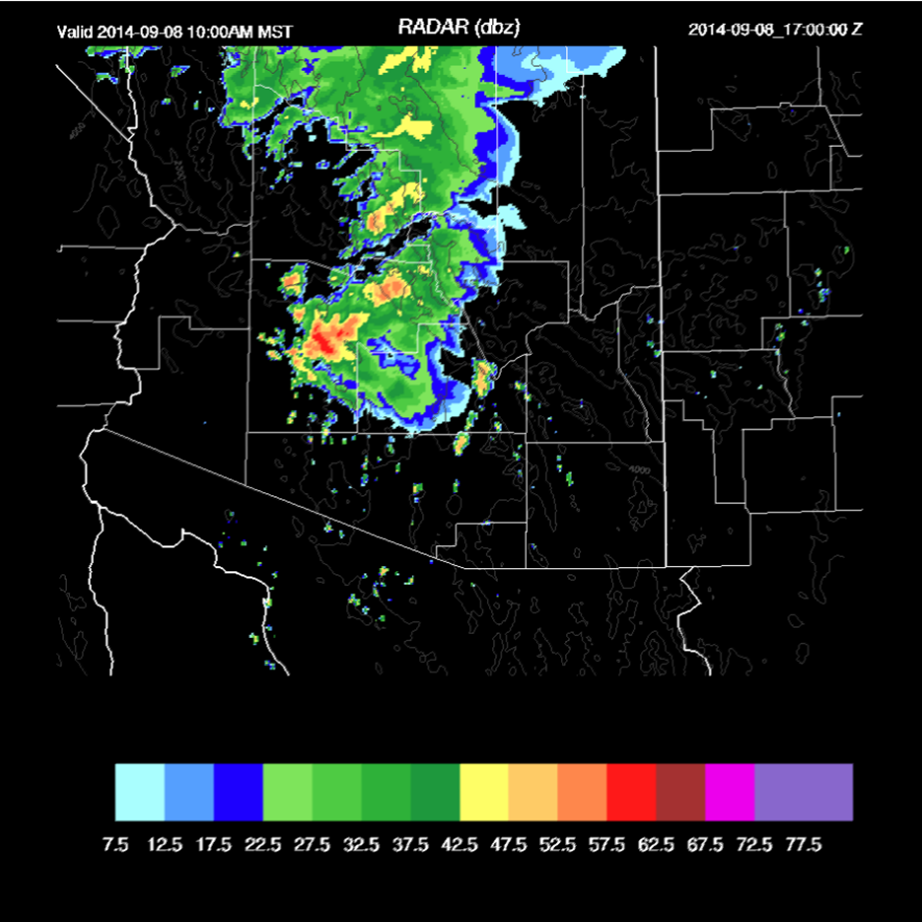 Fig. Total Precipitation. NOAA Reanalysis. 8th Sept. 2014
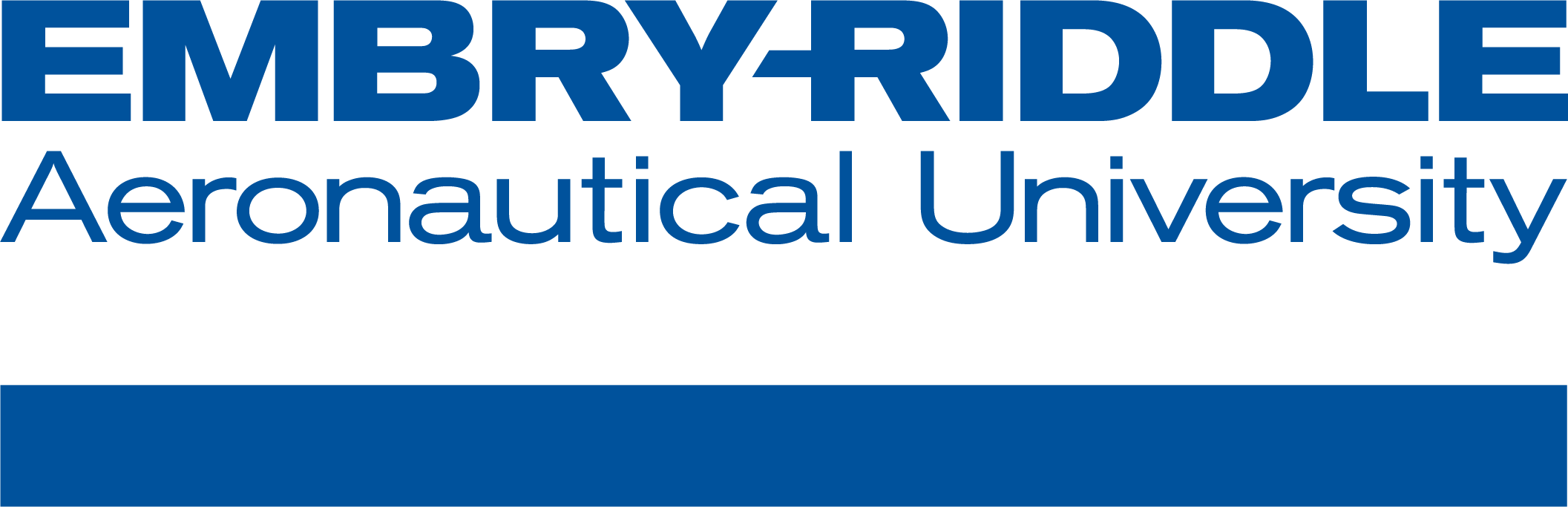 Fig. Total Precipitation. WRF. 8th Sept. 2014
Fig. WRF Radar output, 8th Sept. 2014. Major flash flood event for the Phoenix area
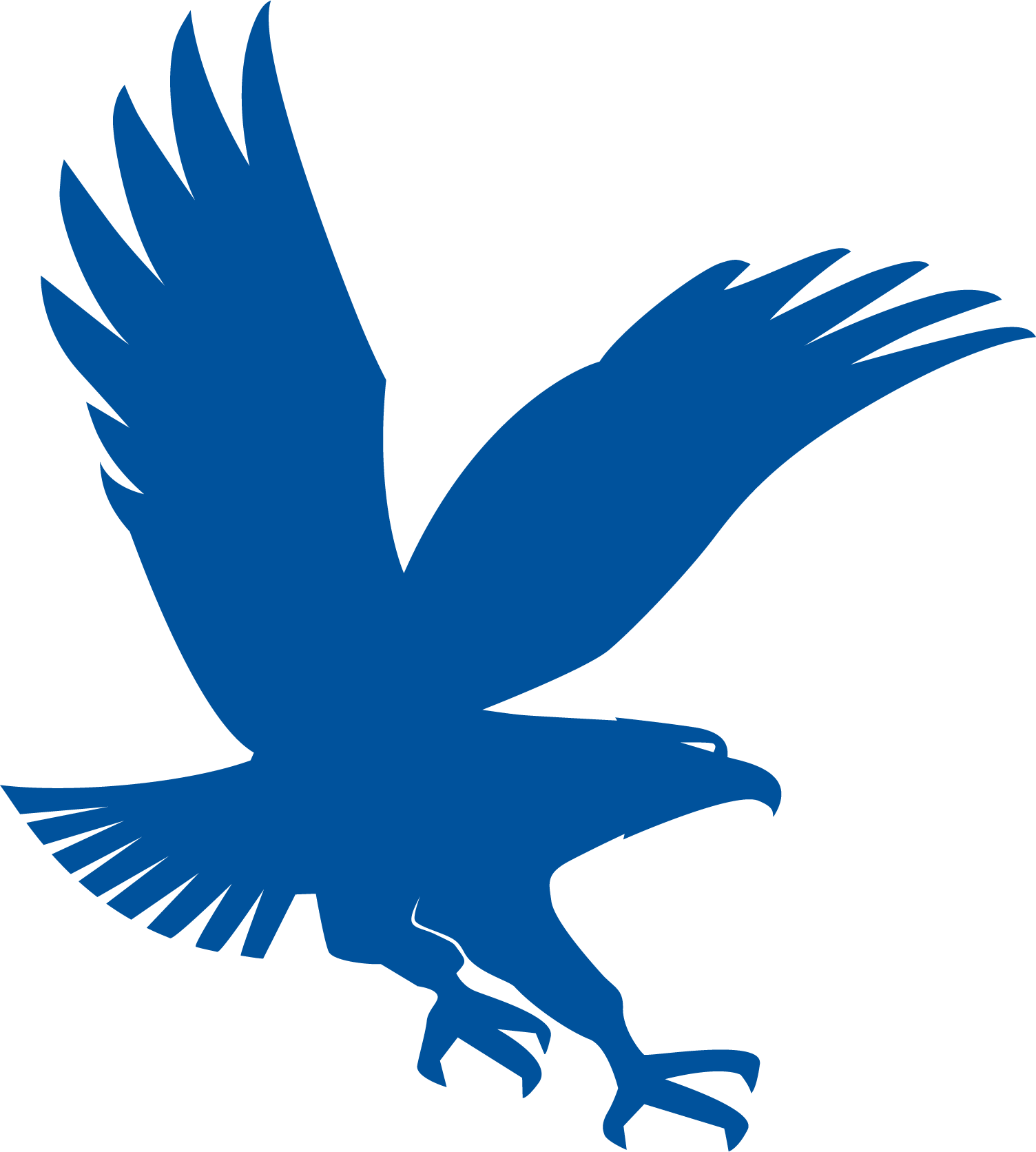 Conclusions and Future Directions
Observations and mesoscale modeling tools improve the understanding of the role of radiative and thermodynamic conditions on surface heating and convective intensity
Model validations with satellite and radar products demonstrate skill of the WRF-ARW in predicting the conditions during the flash flood event
Model resolution is refined, the model remains stable, and most variables agree with observations
Interrelationships between SSTs in the Gulf and rainfall amounts in adjacent land regions need further evaluation
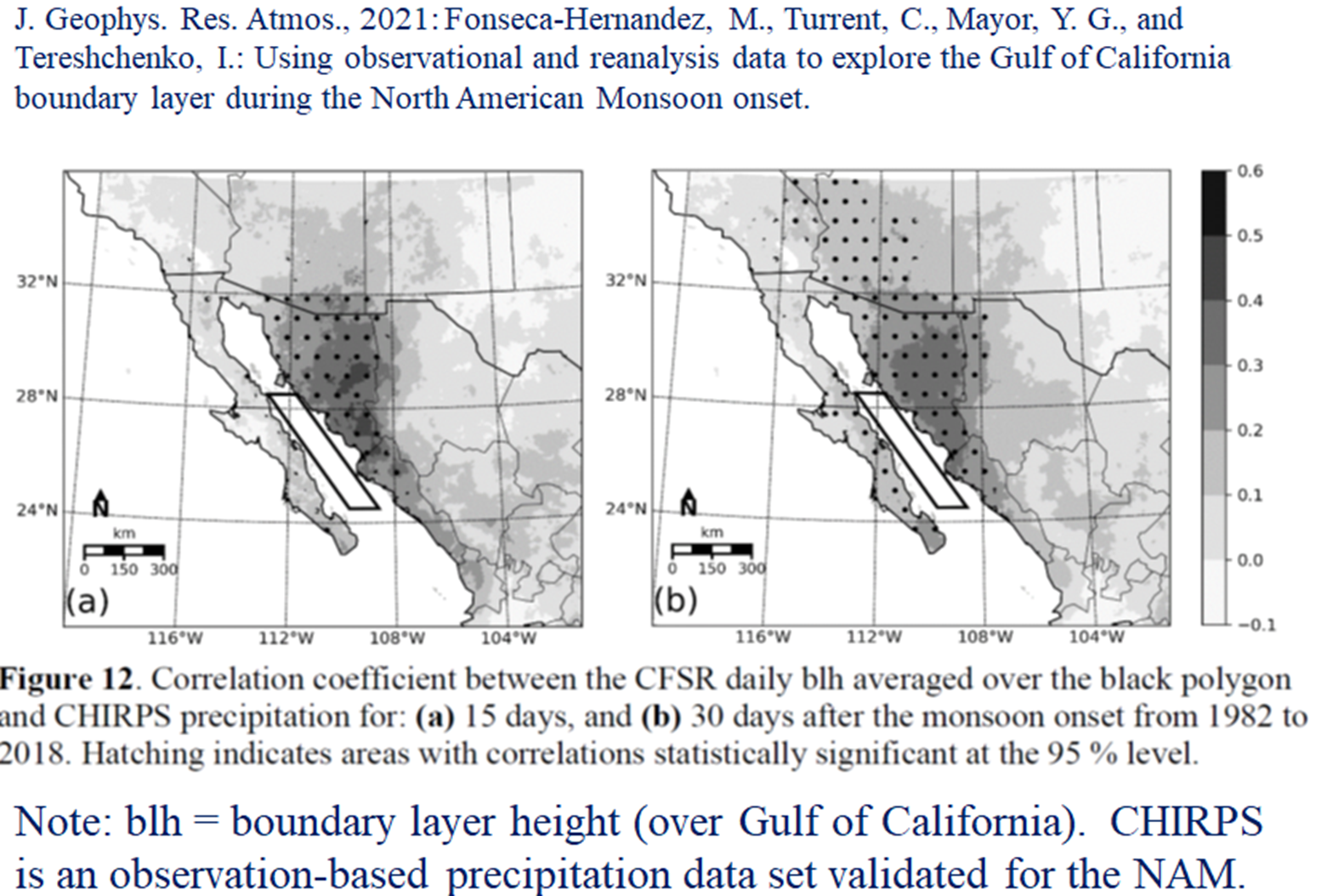 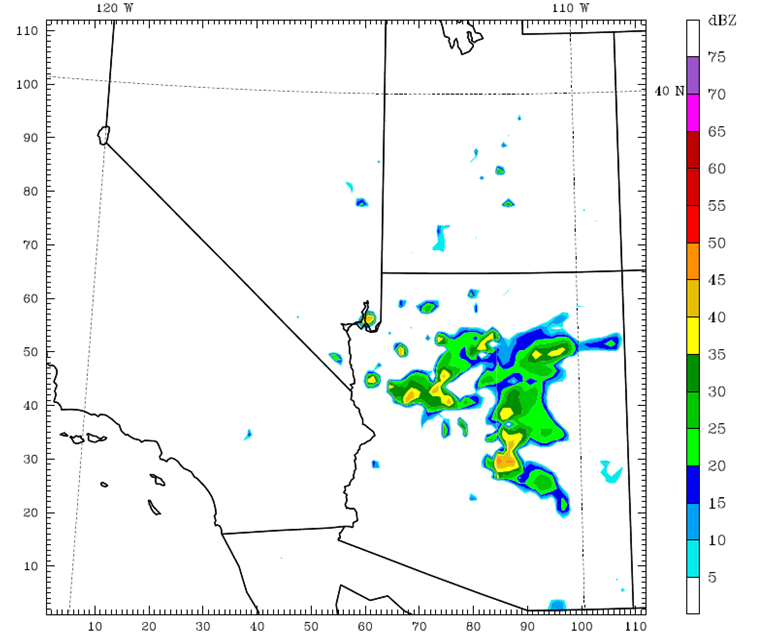 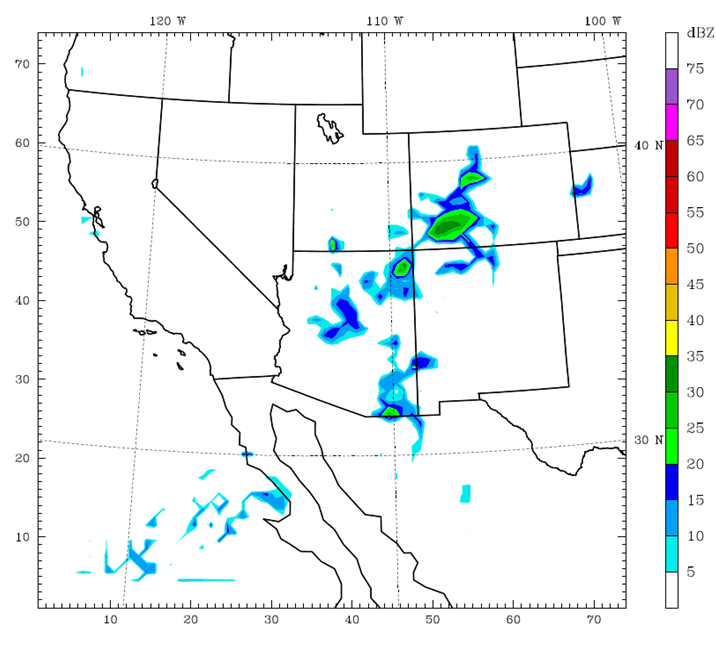 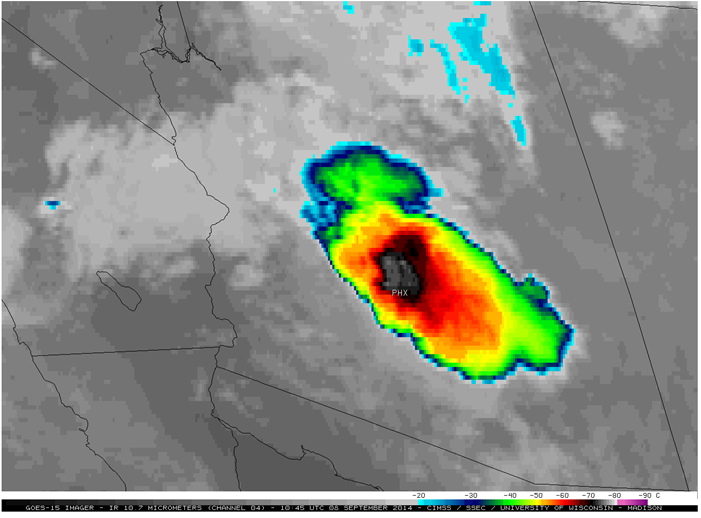